Основные задачи и приоритетные направления бюджетной политики 
Титовского сельского поселения 
на 2024 год и на плановый период 2025 и 2026 годов
Основные задачи бюджетной политики на 2024-2026 годы
Увеличение заработной платы работникам бюджетной сферы в связи с увеличением минимального размера оплаты труда с 1 января 2024 г. до 19 242 рублей
Доведение уровня заработной платы работников бюджетного сектора до средней заработной платы по экономике Ростовской области
Реализация задач, поставленных Президентом Российской Федерации, Губернатором Ростовской области и главой Администрации Титовского сельского поселения
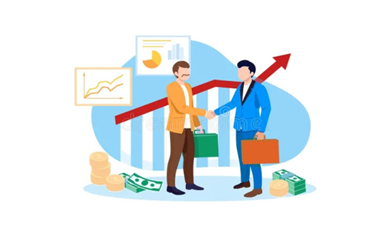 Соблюдение требований бюджетного законодательства
Основные цели бюджетной политики 
на 2024-2026 годы
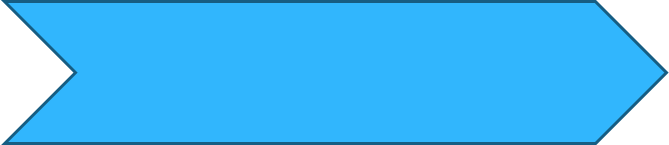 Соблюдение предельного 
                         уровня
        муниципального долга
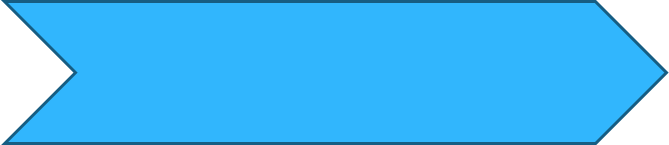 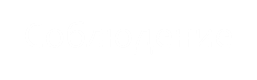 бюджетного дефицита
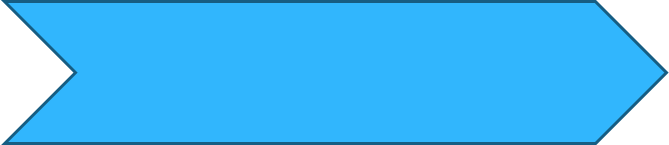 Недопущение образования 
кредиторской задолженности
Достижение поставленных целей и
задач будет основываться
на следующих приоритетах:
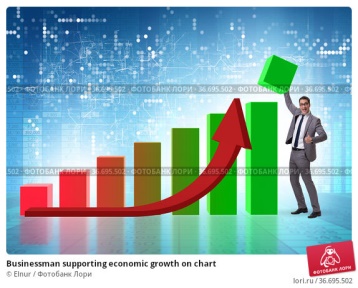 Достижение целей национального развития
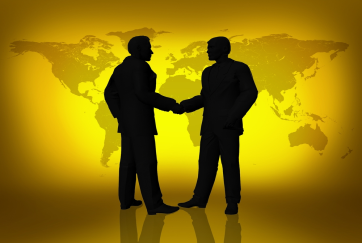 Выполнение социальных обязательств
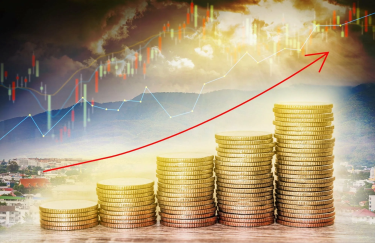 Повышение уровня жизни граждан